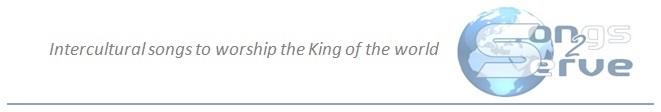 Soltane Ghalbamسلطان قلبم تو يي عيسي
Tekst & music; Gilbert Hovsepian
Translation English & Dutch; Arie Maasland
Khaham har rooz ba to rah rawam. 
Sedayat ra beshnawam. 
Mozjhdeye khose nedjatat ra,  
Hame dja resanam.
خواهم هر روز با تو راه روم ،
 صدایت را بشنوم
 مژده ی خوش نجاتت را
 همه جا رسانم
Chorus; 
Soltane ghalbam toi Isa. 
Mehre to bihamta
Khaham har rooz ba to rah rawam. 
Sedayat beshnawam.
سلطان قلبم تویی عیسی،
 مهر تو بی همتا 
خواهم هر روز با تو راه روم
 صدایت بشنوم
Chorus;
Jesus, I call You my Lord and King,Yes, Your love is év’rything.I want to follow You day by day.Speak to me Lord, I pray.
Con eradeat ra najooyam. 
Bebachsh mara Masiham. 
Khaham sooyat shetaban dawam. 
Ba to rah rawam.
چون اراده ات را نجویم ،
 ببخش مرا مسحیم  
 خواهم سویت شتابان دوم 
با تو را روم
Chorus; 
Soltane ghalbam toi Isa. 
Mehre to bihamta
Khaham har rooz ba to rah rawam. 
Sedayat beshnawam.
سلطان قلبم تویی عیسی،
 مهر تو بی همتا 
خواهم هر روز با تو راه روم
 صدایت بشنوم
Chorus;
Jesus, I call You my Lord and King,Yes, Your love is év’rything.I want to follow You day by day.Speak to me Lord, I pray.
Dutch translation;
Jezus, ik wil op uw wegen gaan;steeds wil ik uw stem verstaan.Overal maak ik het graag bekenddat U de redder bent.
Refrein;
Jezus, mijn hart is U toegewijd, want uw trouw blijft altijd.Laat mij toch steeds op uw wegen gaan.Leer mij uw stem verstaan.
Wanneer ik iets ongehoorzaams doe,reken mij dat dan niet toe.Ik ren terug en U neemt mij aan.Ik wil uw wegen gaan.
Refrein;
Jezus, mijn hart is U toegewijd, want uw trouw blijft altijd.Laat mij toch steeds op uw wegen gaan.Leer mij uw stem verstaan.